Nursery Welcome MeetingFlixton Primary SchoolJuly 2025
Aims Of The Meeting
To give you an opportunity to meet the staff.

To give you some important information before 
 your child starts in September.

To answer any questions that you might have.
Staff
The staff in Nursery are:

Mrs Young- Class teacher (Mon- Thurs)

Mrs Wilson- Class teacher (Thurs PM,Fri)

Mrs Slattery- Learning assistant 

Mrs Harris- Reception teacher (EYFS lead)
Transition
Transition information is being given out tonight. 
If your child is finding it difficult to settle, we can discuss a flexible transition.
We will be speaking to all of the children’s current settings and will use the information they have given us to help them settle. 
Please let us know if you have any concerns or questions about transition.
Times of the day
Full time children 8.40am-3.20pm 
Morning children 8.40am-11.40am
Afternoon children 12.20pm-3.20pm
Your child’s first day
We have a slightly staggered intake so that we can give the children the attention they need whilst they settle in. 

On your child’s first day, you will enter nursery by the nursery door, to the right of the main reception. 

We will help the children to find their own peg (with their photo and name on), hang up their belongings and enter nursery.
 
If your child seems settled please feel free to leave them at the door.
Uniform
This year will be the first time that the children have worn uniform, they will need…..

Navy joggers or leggings

A white t-shirt 

A navy jumper (Jumpers with logo’s will be available from reception.)

Shoes with fastenings that they can manage.

 Please name all items of clothing.
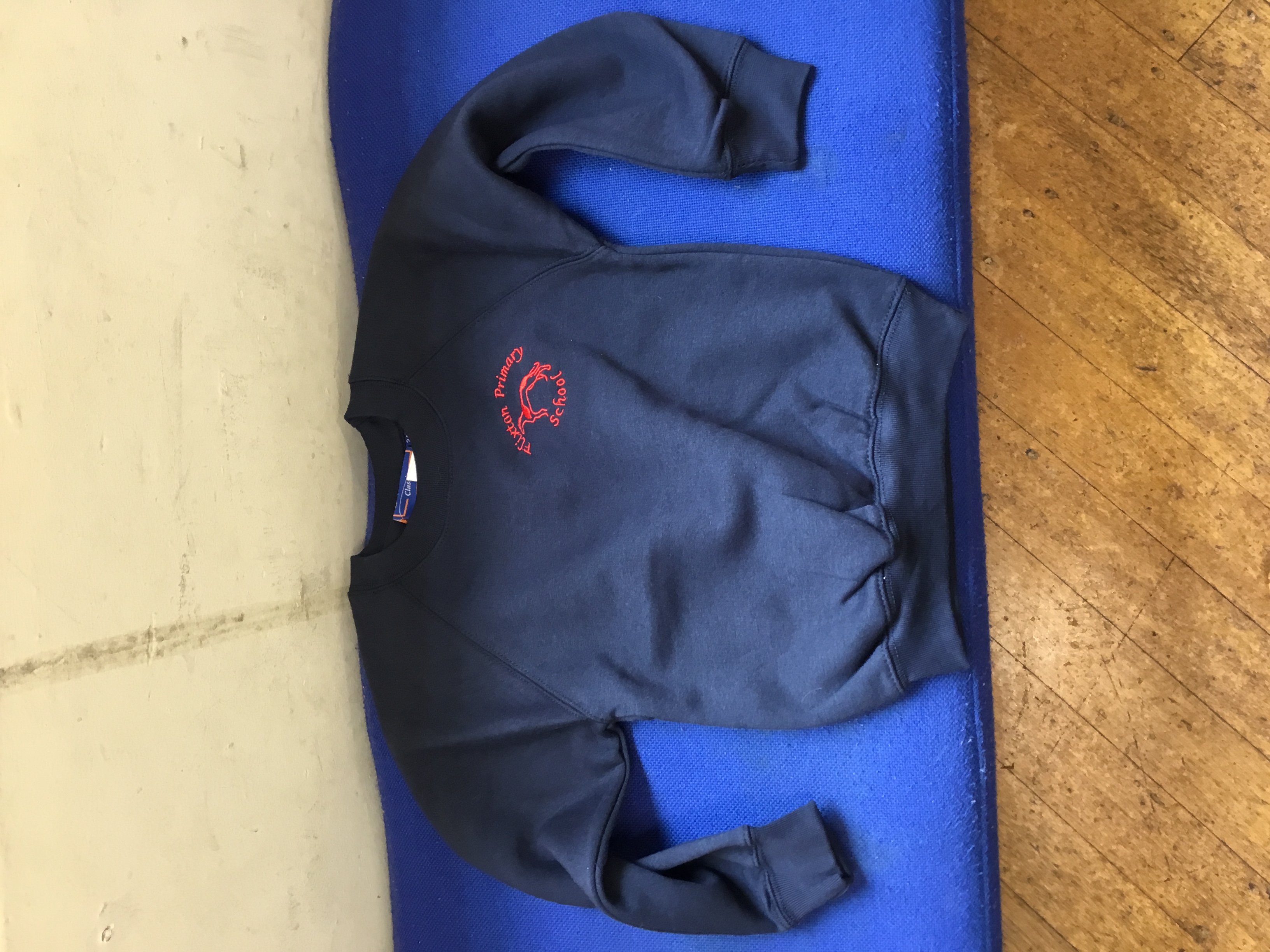 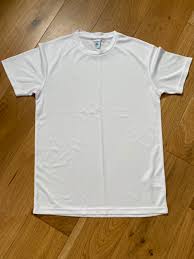 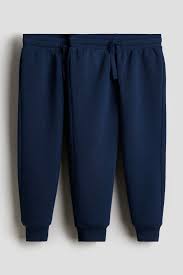 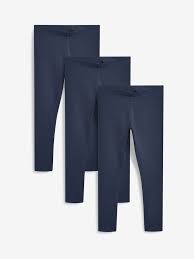 Your child will need a bag of spare clothes in school, a drawstring bag that will fit on their peg is perfect.
They will need spare trousers, T-shirt, underwear and socks.
It would be really helpful if they could have a cheap pair of crocs/ shoes incase they have an accident.
Please name all clothing.
Spare clothes
Bags
Please make sure your child has a named bag.

  Book bags are available from reception. 

  Bring their bag to school everyday.

  It allows the children to safely bring home 
   letters, information, books and things they have 
   made.
Snack
One piece of fruit will be provided every day.

The children are entitled to milk daily if they want it.

We have Tasting Tuesdays.

We have a morning snack (toast, breadsticks etc.)

Please let us know about any dietary requirements or things you would like us to taste.

We ask for a voluntary donation of £1 a week towards tasting and toast, payable on Monday morning or in one go.
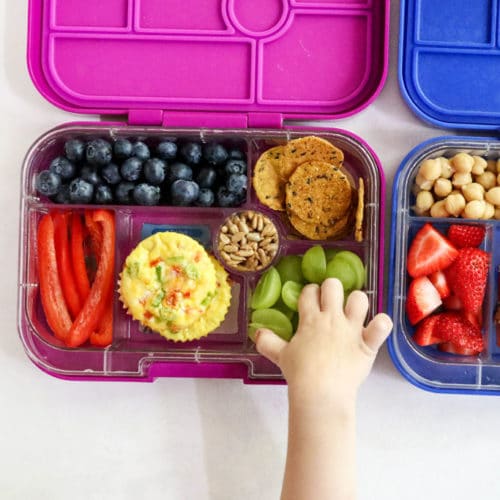 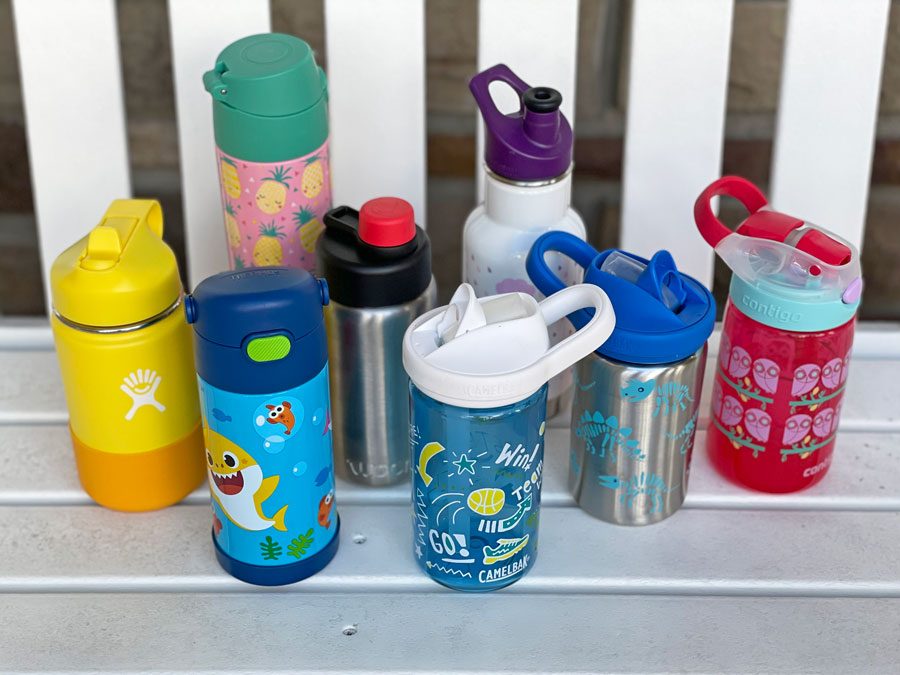 Lunchtime
We are a nut free school. 
Please make sure any small items are cut up eg. grapes. 
Please do not pack an adult sized lunch!
Please label their bottles and packed lunch.
The children eat their lunch in the classroom at tables, they are looked after by the midday assistants.
Collection Arrangements
Parents line up at the door and the teacher will shout through to the classroom for each child.

We ask that if there is anything you need to discuss, that you wait until all of the children have been dismissed.

Make sure you have filled in a collection arrangement sheet for your child if you haven’t already completed one. 

Please always let us know if someone other than the person we are expecting is collecting your child.
TOILETING
Please spend the summer teaching your child to be as independent as possible, ideally they need to be able to wipe their own bottoms and toilet independently.

If your child is still in nappies when they start we can change them in school. We will need to fill in an intimate care plan before we can change them so please let us know by email on parentcontact@flixtonprimaryschool.org.uk 
    before their start date.
Please check out the following websites for more advice.
https://www.andrex.co.uk/gotime/prep-stage/articles/teaching-children-how-to-wipe

https://eric.org.uk/potty-training/
Outdoor Provision
Always send  your child to school with a warm  coat (preferably waterproof), even if it looks sunny. 

  Outdoor provision takes place in all weathers. 

  We have a mud kitchen and a water area, the children will get muddy and wet.

 Please send in a pair of wellies and some waterproof trousers.

  Please name all items of clothing.
Messages
Please give the staff on the door any written messages in the mornings.

Alternatively, you can send an email to the school email address. 

parentcontact@flixtonprimaryschool.org.uk
Curriculum
We plan and assess using the Early Years Foundation Stage Statutory Framework and Development Matters.
We begin to teach maths and phonics in nursery. We will do another presentation later in the year with more details on this.
The planning is based around themes and takes account of the children’s interests.
We try to go on a trip every year to enhance the curriculum.
School Website
www.flixtonprimaryschool.org.uk

There will be a class page that will be regularly updated with pictures and information about your child’s time in school.
Helping your child get ready for school.
Practise putting on their coat and zipping it up.  
  Practice getting changed into a clean set of clothes.
  Play turn taking games. 
  Encourage your child to go to the toilet on their own and 
   wash their hands.
Other information
Please send a family photo and an individual 
photo of your child to parentcontact@flixtonprimaryschool.org.uk 
Please put your child’s name in the subject 
and new nursery.
Thank you and any questions?